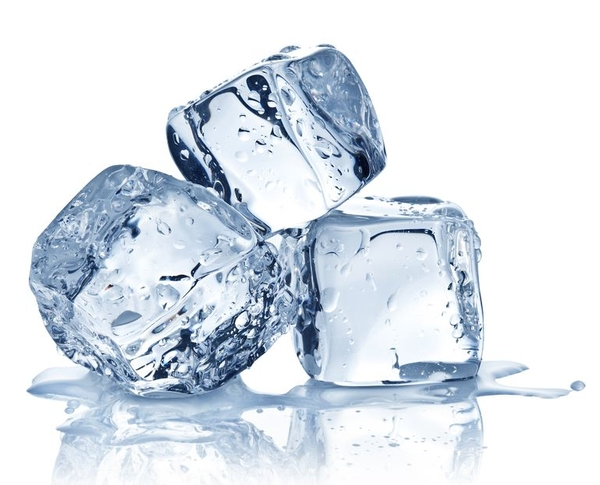 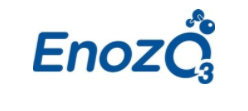 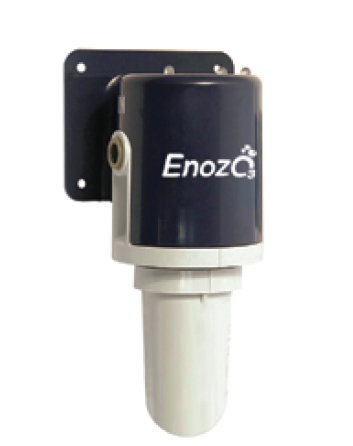 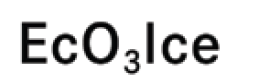 Enozo Ec03Ice - Introduction
Ec03Ice Antimicrobial Ice Protection Device is a portable, on-demand diamond electrolytic ozone generator that introduces Aqueous Ozone into the water supply for commercial ice machines. 
Ec03Ice provides a small amount of Aqueous Ozone that works to reduce bacterial levels in water and throughout the ice making process inside of the ice machines.
A residual amount of Aqueous ozone gets trapped inside the ice as it is manufactured, allowing for your ice product to be bacteria free while remaining tasteless, odorless, and safe for consumption.
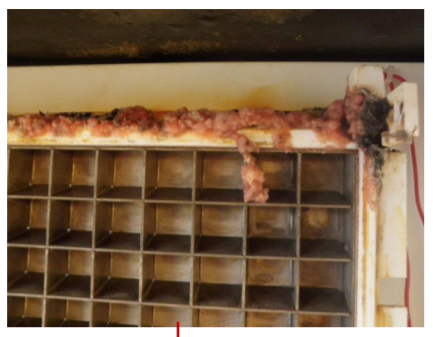 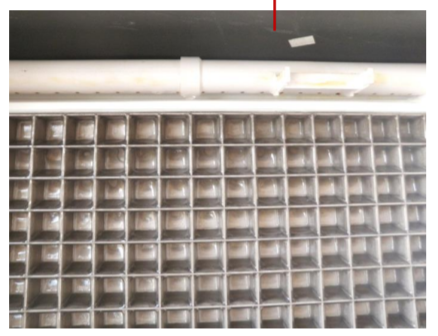 Two months using Ec03Ice. Same evaporator in pictures.
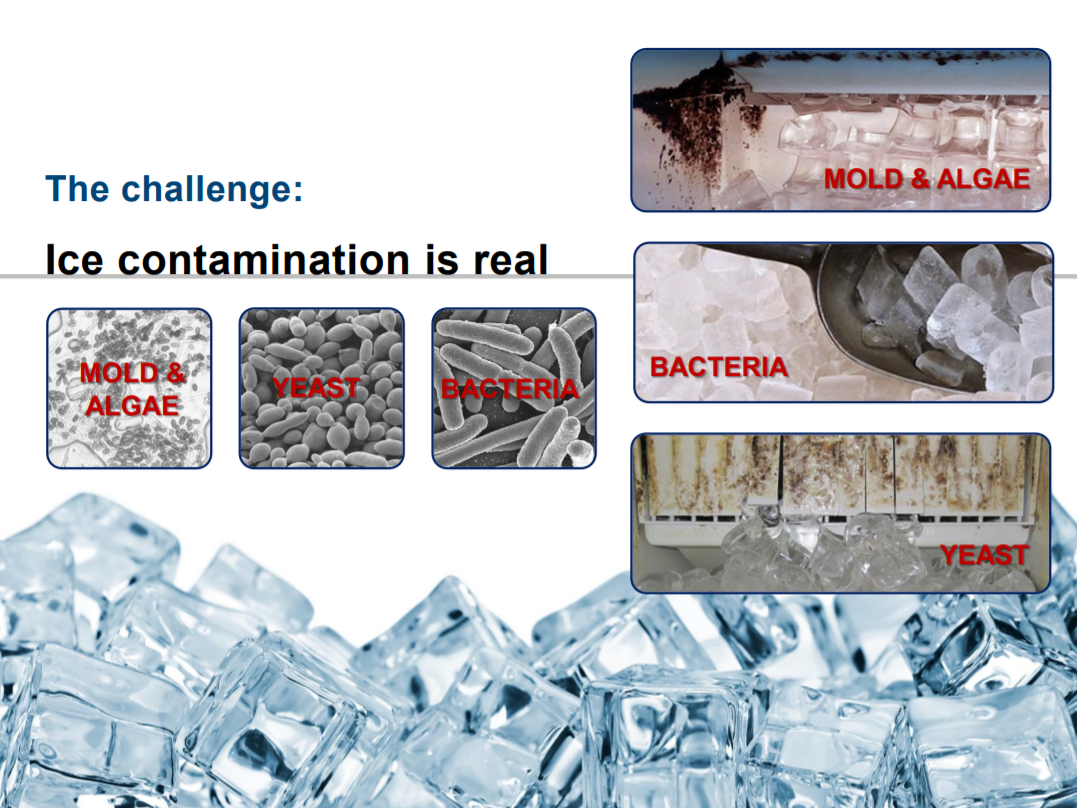 Enozo Ec03Ice Basics
Attaches quickly and easily to the incoming water line of ice machine
Runs silently and automatically
Uses an operator-replaceable, “twist-on” electrolytic cartridge; 
	lasts 6 to 24 months on average
LED indicator lights show status and tell when it’s time to replace the cartridge
Ec03Ice was created to protect ice….because……
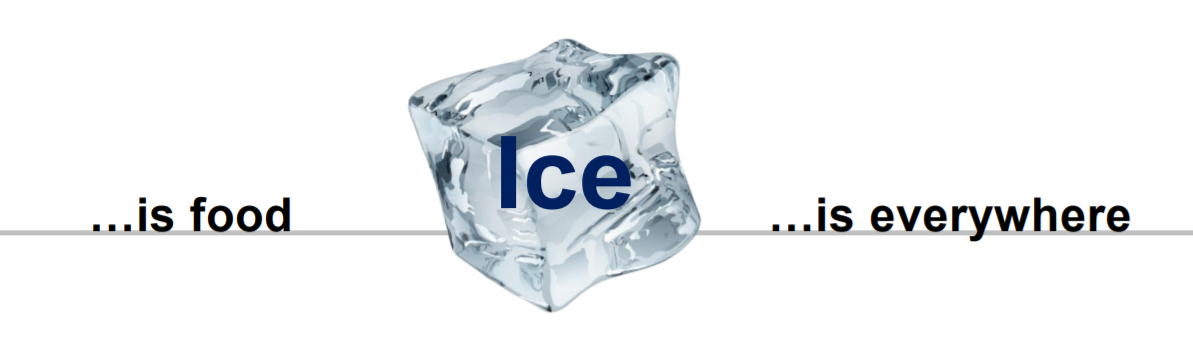 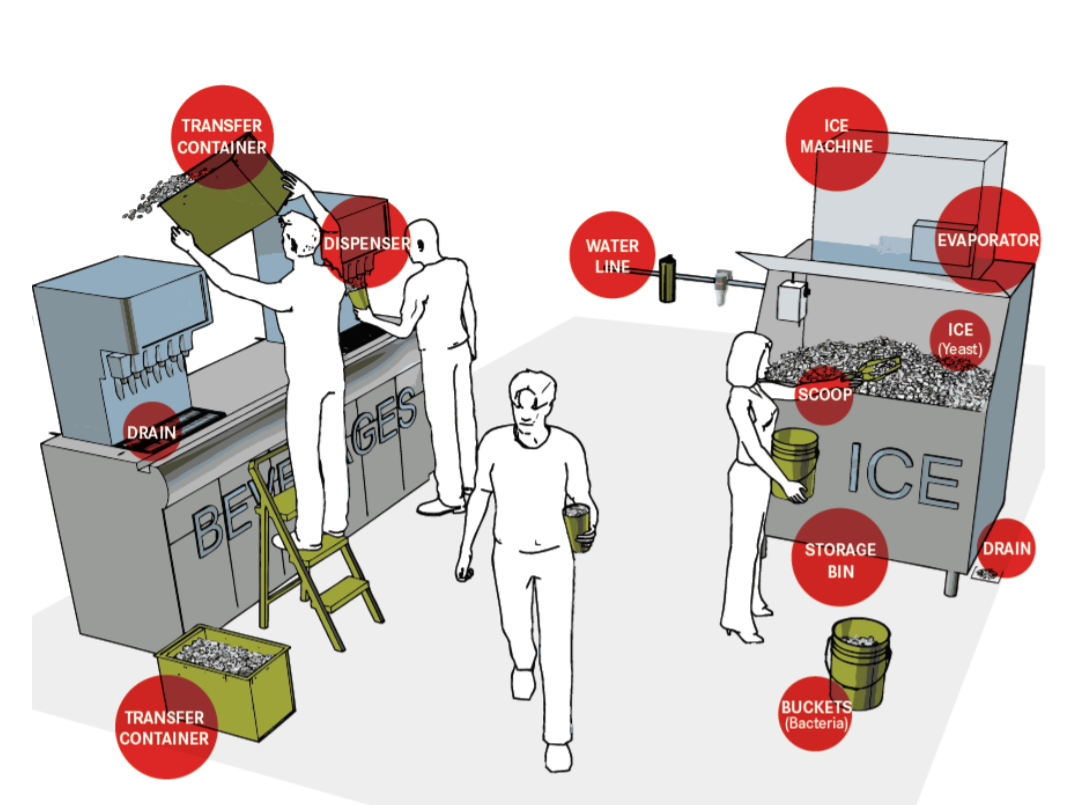 The Solution- Enozo Ec03Ice
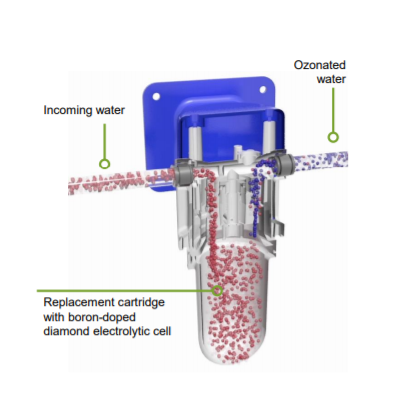 Ec03Ice Antimicrobial Ice Protection uses a unique, industrial diamond-based technology to create a very small but effective amount of pure, aqueous ozone--nature’s own sanitizer.
Ozonated water circulates throughout the system, killing microbes on every surface it touches and retarding regrowth.
The aqueous ozone reduces slime build-up on evaporator, pump, sump, water curtain, hoses, pipes & much more.
A residual amount of ozone gas infiltrates hard-to-reach places.
Enozo Ec03Ice- KILLS Microbes
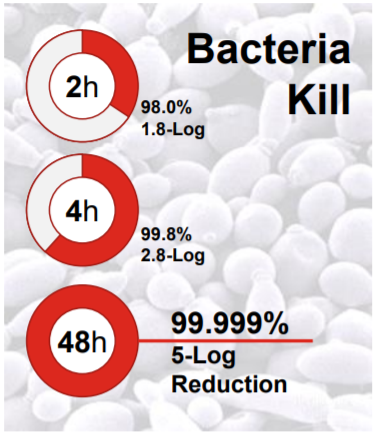 Ec03Ice Antimicrobial device is PROVEN to:
Dramatically reduce the amount of bacteria, mold and yeast on icemaking and ice-storage surfaces.
Reduce the risk of ice contamination by microorganisms.
Inhibit formation of biofilm on ice contact surfaces.
In side-by-side machine testing, EcO3Ice kills 99.999% (5-log reduction) of E.coli after 48 hours.
Enozo Ec03Ice- KILLS Microbes
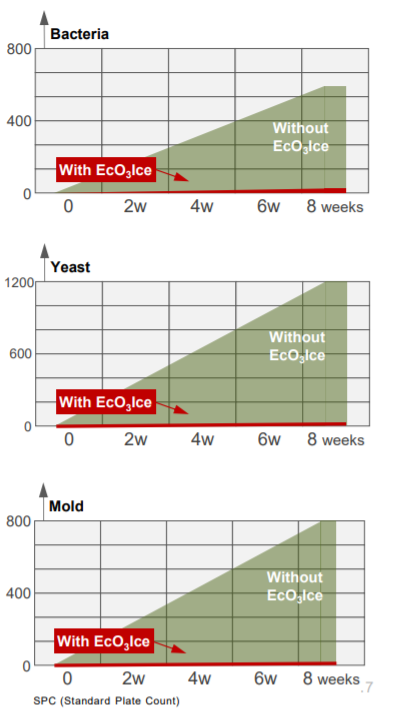 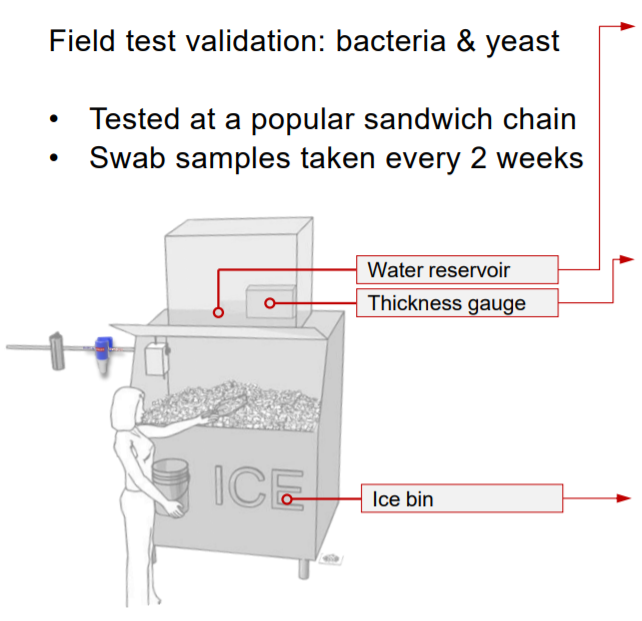 SANDWICH MAKING & BREAD BAKING CHAIN
	Location: USA
	Year: 2016
	Test population: 1 restaurants
	Length of test: 12 weeks without Ec03Ice v/s 12 Weeks with Ec03Ice
	Results inside Ice machine surfaces: up to 99.8% microbial reduction after 12 weeks
	Results on Ice quality: up to 99.997% microbial reduction after 12 weeks
Note: USEPA recommended minimum level for drinking water is 500 cfm/ml
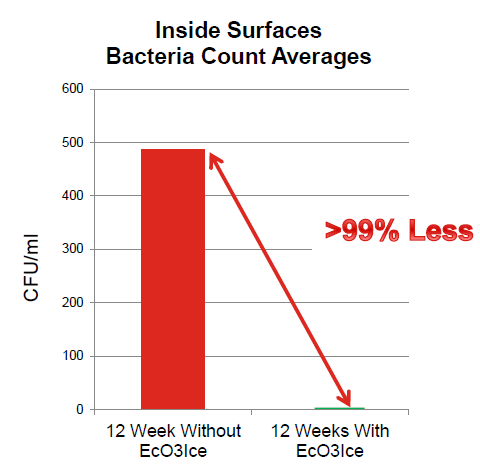 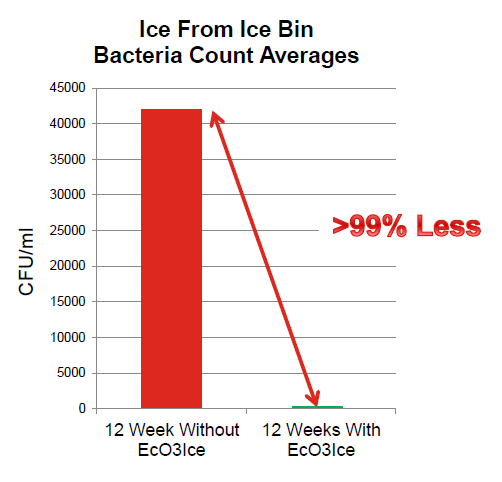 CONVENIENCE STORE CHAIN – CUBE ICE
	Location: Tennessee
	Year: 2017 
	Test population: 1 restaurants (with on site pizza bakery) 
	Machine: Cube Ice 
	Length of test: 12 weeks Results inside Ice machine surfaces: 99.99% microbial 	reduction after 12 weeks
	Results on Ice quality: 99% microbial reduction after 12 weeks
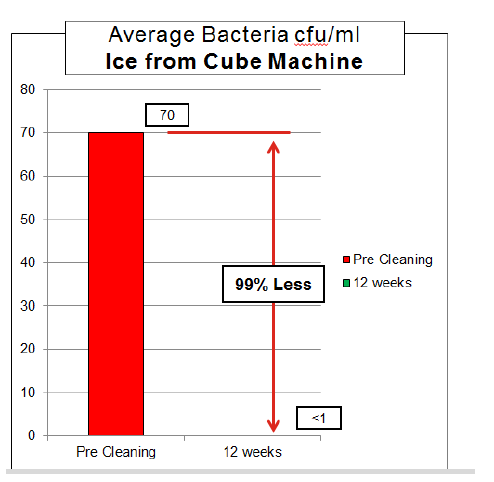 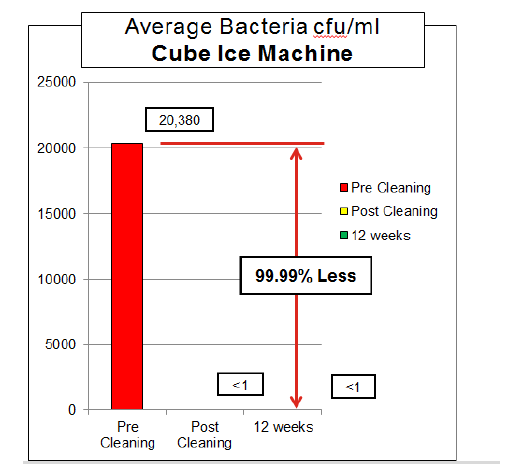 Enozo Ec03Ice- Is it Safe?
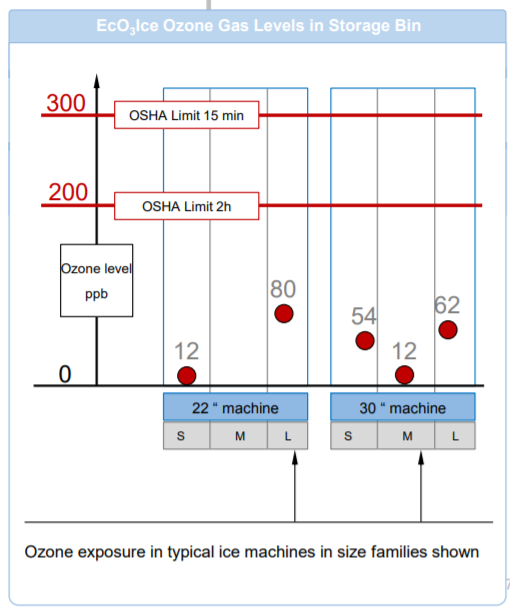 Stated opinion of a third-party, government regulation expert:
EcO3Ice-created ozone levels are “well below thresholds of concern for ozone in either professional or consumer use,” in all key areas:
1. Ozone gas in storage bin
2. Handling of ice
3. Ozone gas near consumer
4. Ingestion of ice
Enozo Ec03Ice- Does it Harm Beverage?
EcO3Ice destroys compounds which cause odor and can negatively affect the taste of water and ice
 Ozone is used to reduce contamination, taste and odors in drinking water worldwide
EcO3Ice produces a cleaner, better ice cube with a positive effect on quality and consistency of beverages
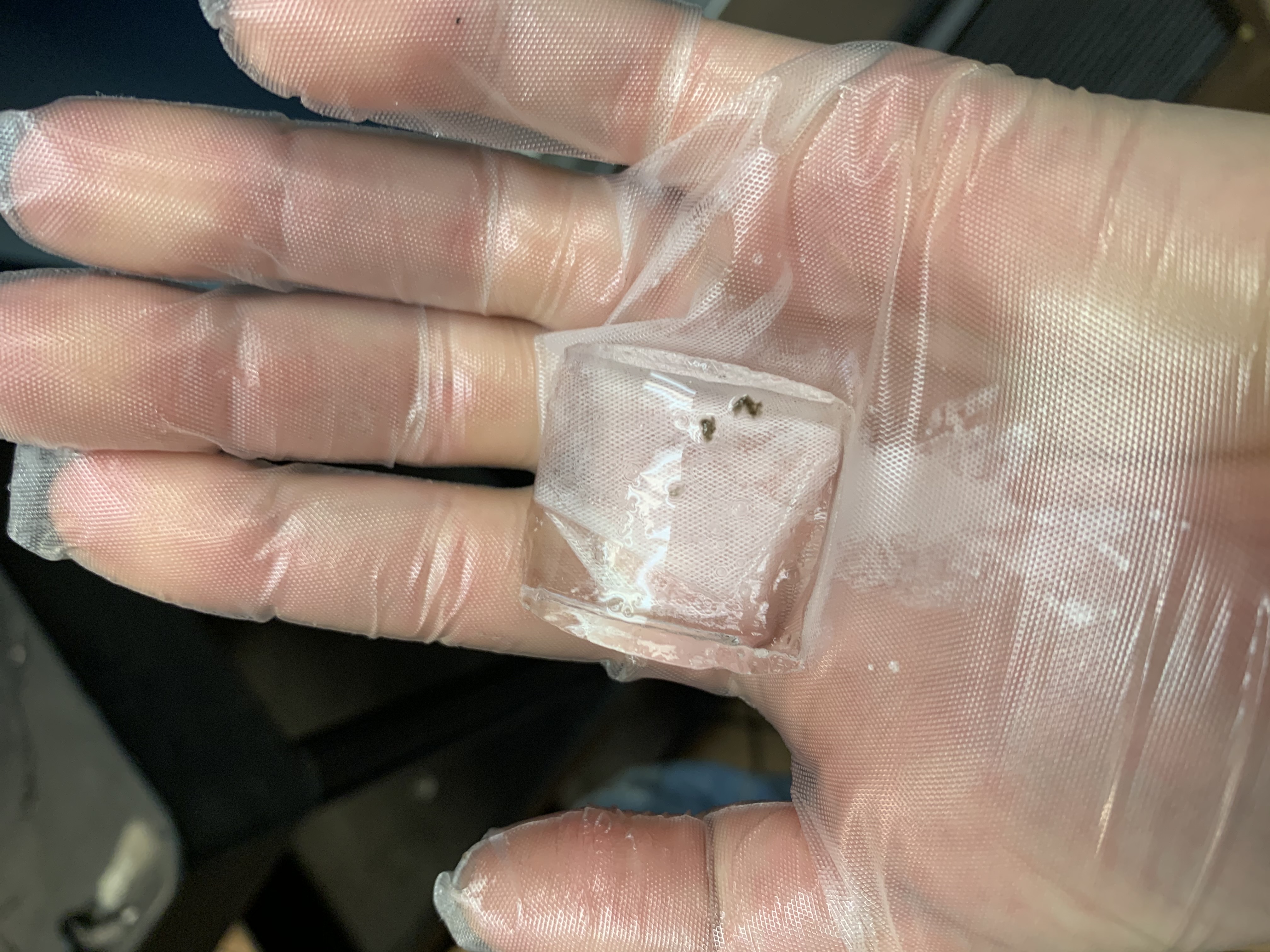 You wouldn't serve bacteria in Food, why would you serve it in ice?
Enozo Ec03Ice- Certifications & Approvals
Ec03Ice has approvals for compatibility with the following brands of ice machines and the following certifications:
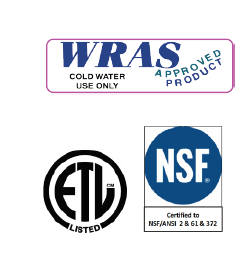 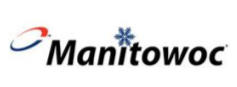 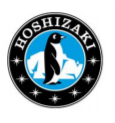 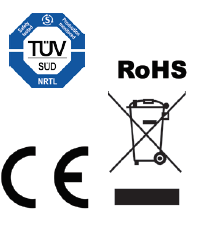 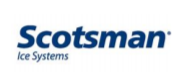 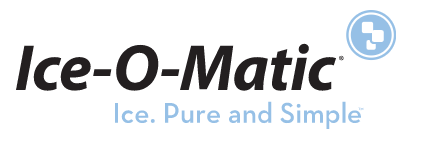 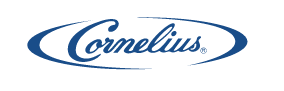 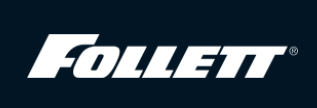 Enozo Ec03Ice - Model Selection
There are FOUR models of the Ec03Ice product to accommodate the wide variety of flow rates for commercial ice machines. 
All four models are the same price to distribution partners.
The Ec03Ice replacement cartridge fits on all four models of Ec03Ice.
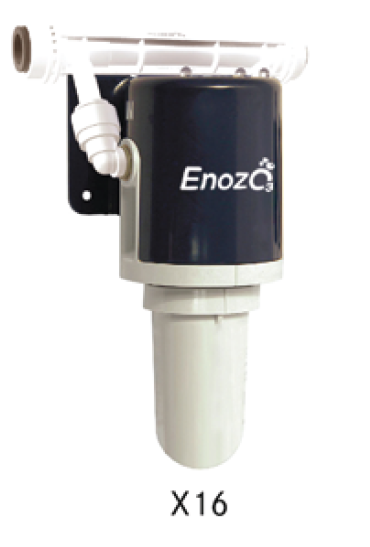 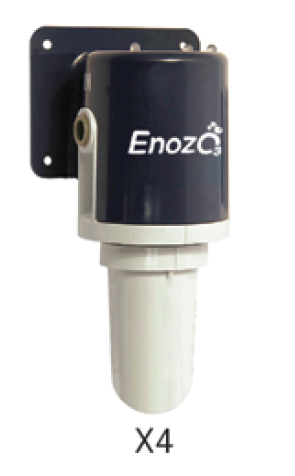 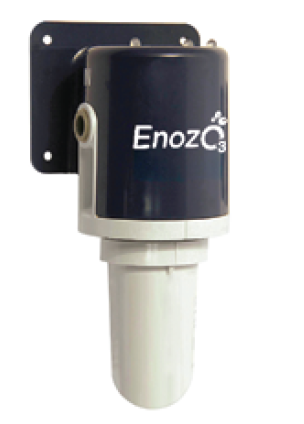 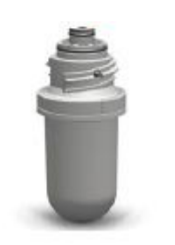 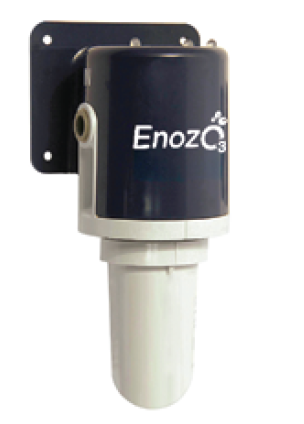 Cartridge
X1
X8
NOTE: All models of Ec03Ice are dependent upon flow rate of ice machine. For proper sizing, refer to each model spec sheet or go to enozo.com
Enozo Ec03Ice- Cartridge Life & Replacement
Cartridge life depends on 2 factors:
1. Volume of water flowing through (i.e., amount of ice being made)
2. Quality of water (i.e., harder the water, shorter the life)
“Your mileage may vary,” within expected range of 6 to 24 months
Red LED light on head unit indicates when cartridge requires replacement
For simplicity, Enozo recommends replacing the cartridge at same interval as the ice machine’s water filter cartridge
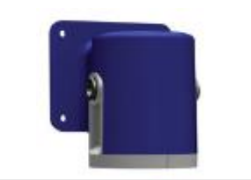 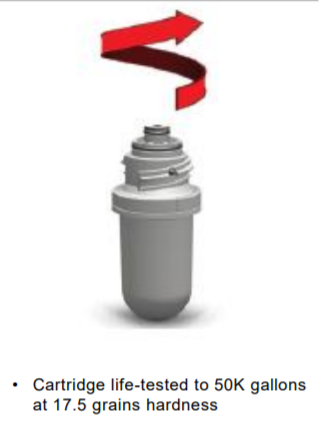 Enozo Ec03Ice - Requirements
EcO3Ice installs in 15 minutes or less
Integrated mounting plate
Requires 110v outlet. Ec03Ice wall-wart plug can be applied to 100v or 208v power source. 
Enozo EcO3Ice plug comes with international outlet adaptors
Must be installed “down stream” of any filtration device
For best results, use standard carbon-type water filtration
EcO3Ice is ONLY installed on new or recently deep cleaned/sanitized ice machines
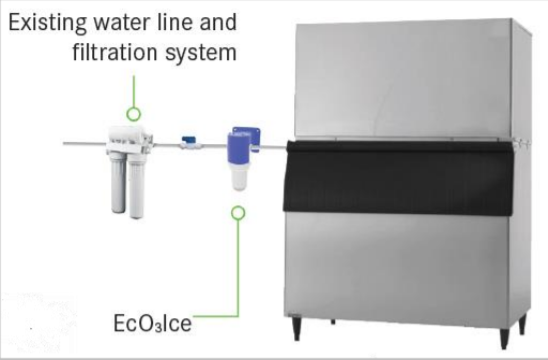 Enozo Ec03Ice - Pricing and Warranty
Enozo EcO3IceWarranty:
1 year, parts-only, on head unit
90 days parts-only on cartridge
 Normal use exclusions apply, per Operating Manual
For information regarding use on other machines, please contact Enozo.

OEM Ice Machine Warranty:
Not impacted by use of EcO3Ice when installed on ice machines listed as “Recommended” on Enozo literature.

Ec03Ice Global MAP Price: TBA
Ec03Ice Replacement Cartridge Global MAP Price:TBA